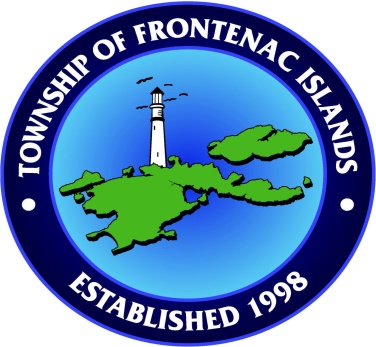 2020 Budget
TOWNSHIP OF FRONTENAC ISLANDS
1
Breakdown average residential 2020
2
Total Residential Dollars to be RaisedResidential Assessment 298,172,900 x 0.00837028 = $2,495,790
3
Total Residential Dollars to be RaisedResidential Assessment 205240600  x 0.00724667 = $1,487,310
4
Total ResidentialDollars Raised Through Taxation
Wolfe Island
Howe Island
5
2020 Highlights
6
General Reserves
7
Wolfe Island Reserves
8
Wolfe Island Reserves
9
Obligatory Reserves
10
Wolfe Island Debenture Status
11